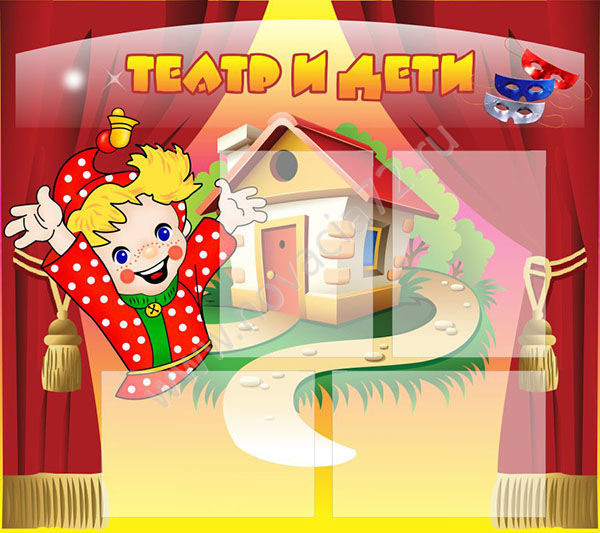 Театр-это волшебный мир, в котором ребенок радуется, а играя познает окружающий мирО.П. Радынова
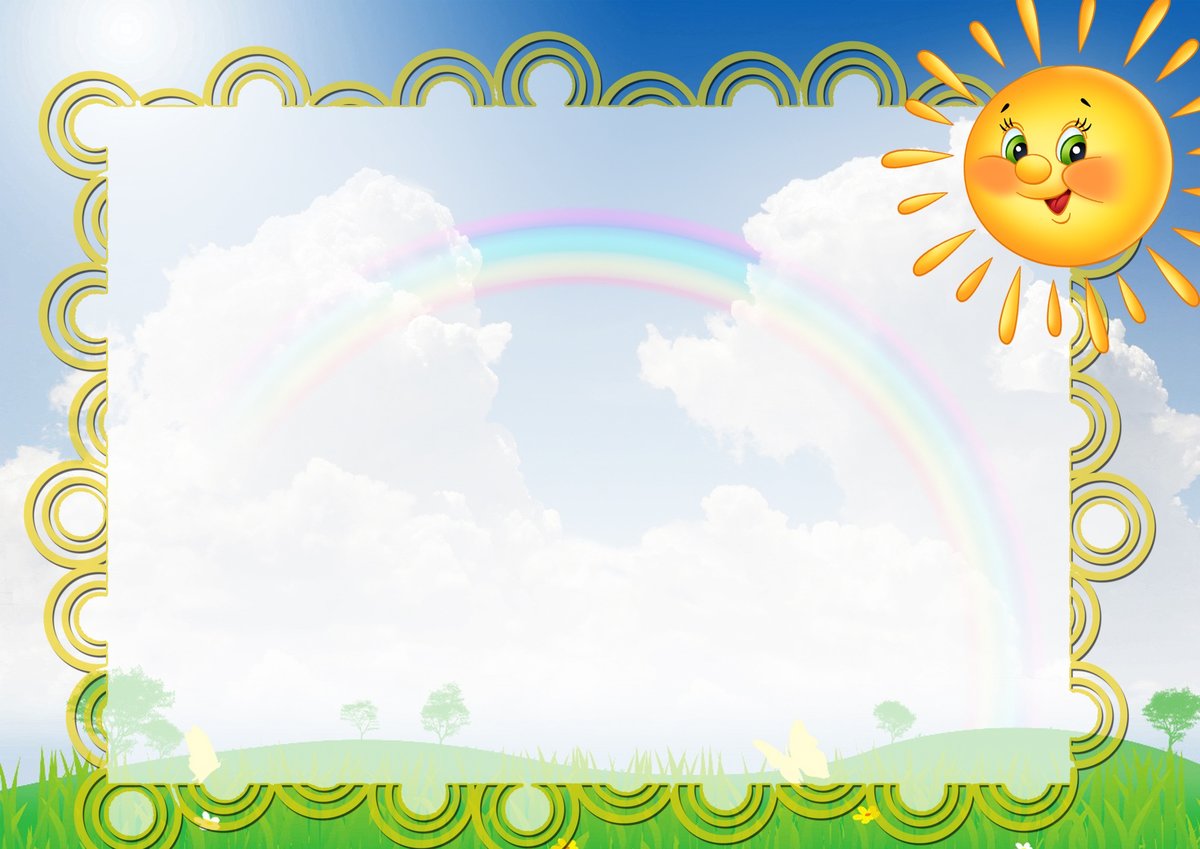 Муниципальное дошкольное  образовательное  учреждение 
Детский сад №63
Воспитатель: Дедюкина Елена Вячеславовна   
  « Организация театрализованной деятельности в дошкольных группах»
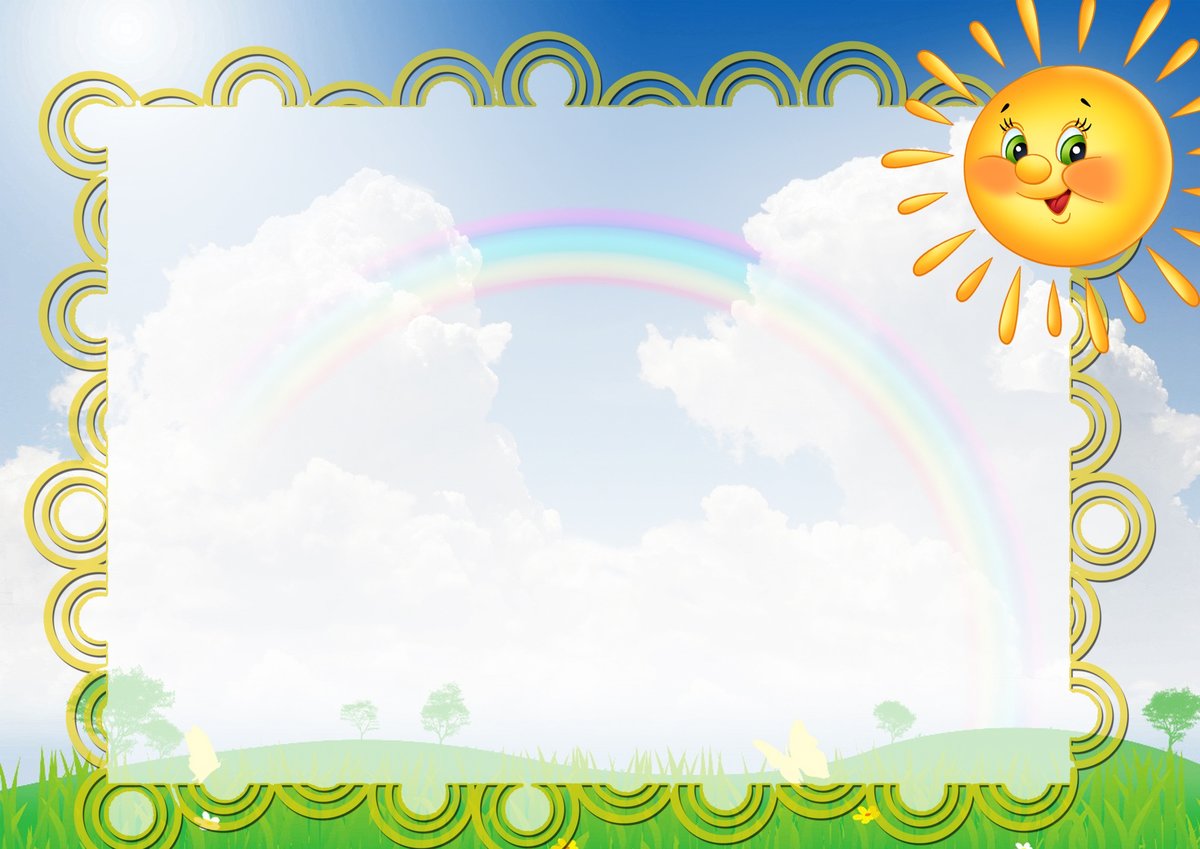 « Духовная жизнь ребенка полна лишьтогда, когда он живет в мире сказок,творчества, воображения, фантазии, абез этого он засушенный цветок »В. Сухомлинский
Наверное, нет такого детского сада , где бы
педагоги не использовали в своей работе
театрализованную деятельность .Это стало
доброй традицией. Театрально-творческая
деятельность детей, безусловно, не появится
сама собой. В этом огромную роль играет
педагог, умело направляющий данный
процесс.
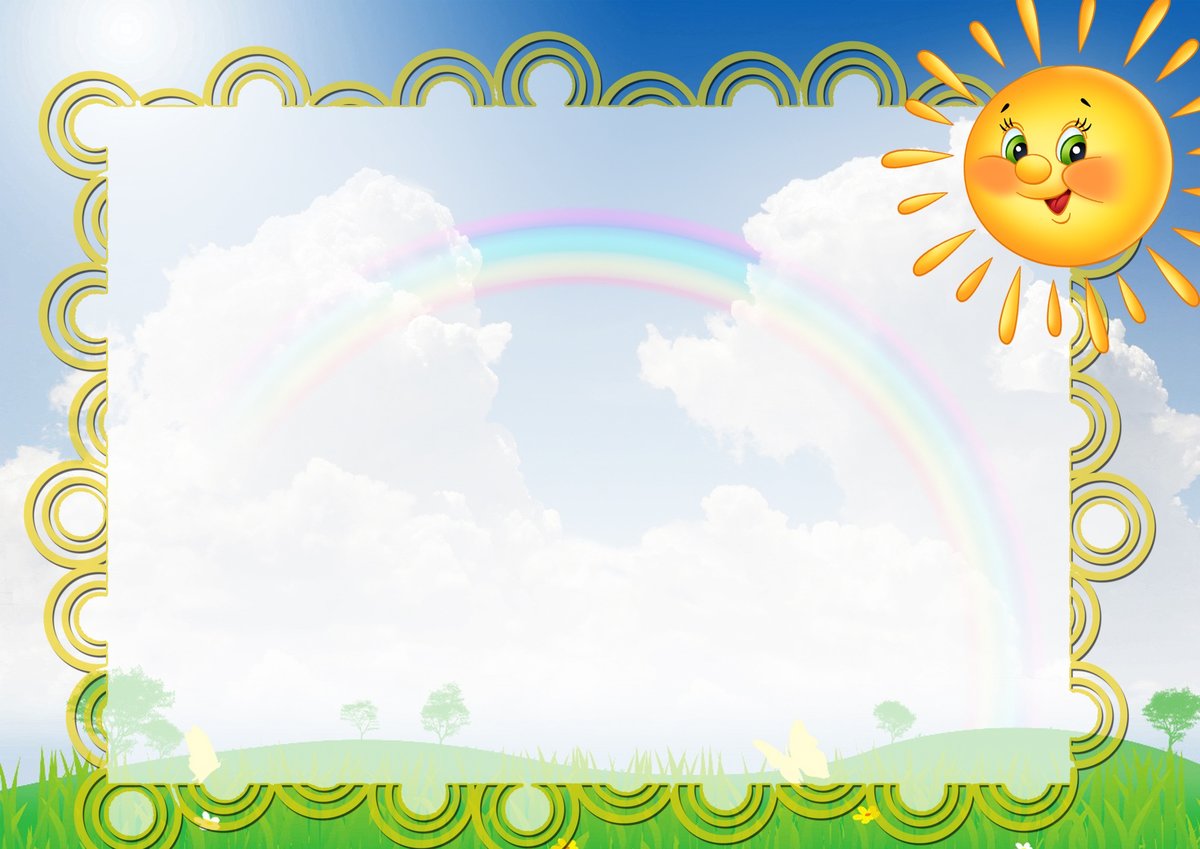 Актуальность:
Проблема  образования  и  воспитания  дошкольников  средствами
театрального  искусства  актуальна  не только, как
самостоятельный  раздел  художественно-эстетического  воспитания
детей, но и как мощное средство  социализации  детей.
Театрализованная  деятельность  вносит  разнообразие  в  жизнь ребенка,  дарит  ему  радость  и является одним из самых  эффективных способов  коррекционного  воздействия  на  ребенка,  в котором  ярко проявляется  принцип  обучения :  учить  играя.
В наше время – время  стрессов – все  обрастает  массой  проблем.
Именно  поэтому  необходимо  через  театр помочь  ребёнку  легче
воспринимать  окружающий  мир  и действительность,  и конечно,
прививать  любовь  к театру,  к русскому слову… 
Всестороннее  развитие  детей  через театрализованные  игры  будет
эффективным  лишь  в том случае,  если оно будет  представлять
собой  целенаправленный процесс,  в ходе которого  педагогические
задачи  направлены  на  достижение  конечной  цели.
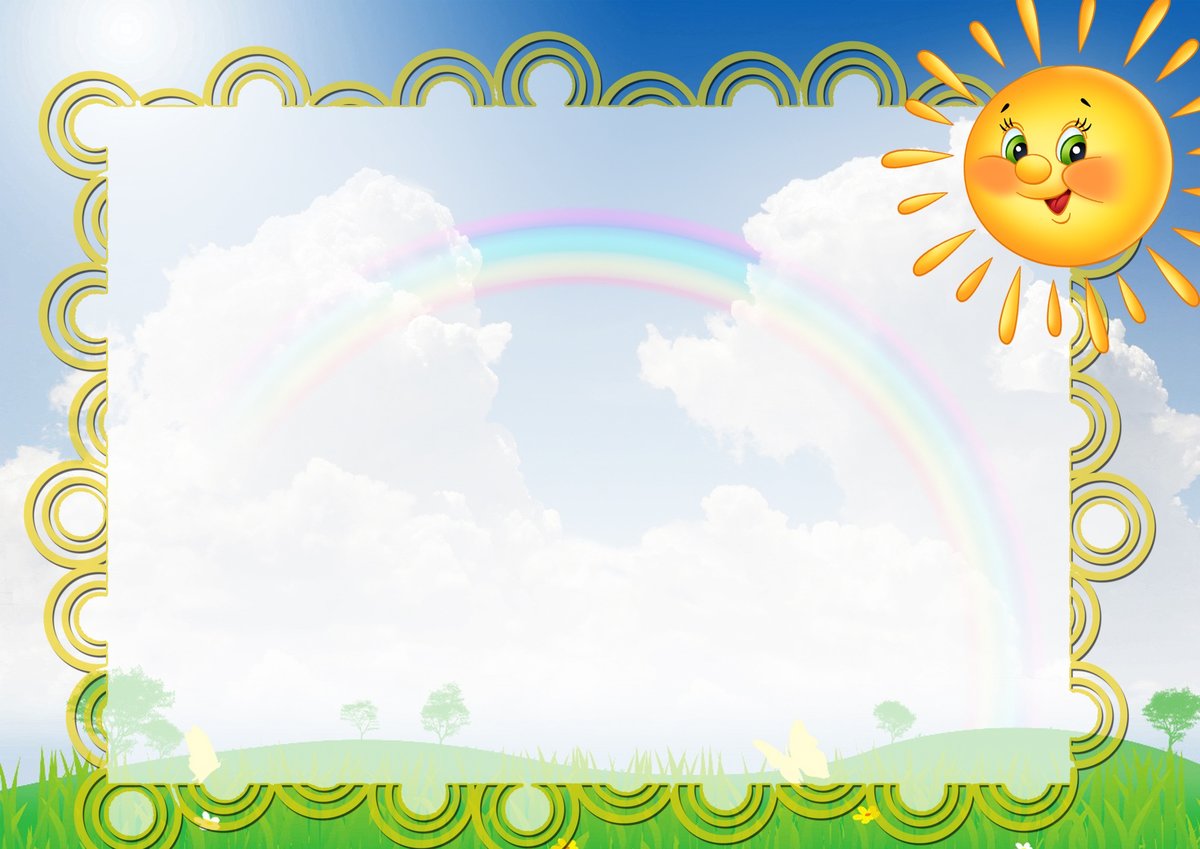 Основные задачи театрализованной деятельности:
Создать условия для развития творческой активности детей. 

Активизировать словарь , совершенствовать звуковую культуру речи, интонационный строй , диалогическую речь.

Совершенствовать артистические навыки детей в плане переживания и воплощения образа.

  Формировать у детей простейшие образно - выразительные  умения, учить имитировать характерные движения сказочных героев. (имитация, мимика, пантомима)

Формировать  навыки социального  поведения.

Познакомить с различными видами театра.

Развивать интерес к театральной-игровой деятельности.
Основные направления работы с детьми:
Театральная игра
Задачи: Учить детей ориентироваться в пространстве, равномерно размещаться по площадке, строить диалог с партнёром на заданную тему. Развивать способность произвольно напрягать и расслаблять отдельные группы мышц, запоминать слова героев спектаклей, развивать зрительное слуховое внимание, память, наблюдательность, образное мышление, фантазию, воображение, интерес к сценическому искусству. 
 Ритмопластика
      Задачи: Развивать умение произвольно реагировать на команду или музыкальный сигнал, готовность действовать согласовано, развивать координацию движения, учить запоминать заданные позы и образно передавать их.
Культура и техника речи
      Задачи: Развивать речевое дыхание и правильною артикуляцию, чёткую дикцию, разнообразную интонацию логику речи; учить сочинять небольшие рассказы и сказки, подбирать простейшие рифмы; произносить скороговорки и стихи, пополнять словарный запас.
Основы театральной культуры 
       Задачи: Познакомить детей с театральной терминологией, с основными видами театрального искусства, воспитывать культуру поведения в театре.
Работа над спектаклем
       Задачи: Учить сочинять этюды по сказкам; развивать навыки действий с воображаемыми предметами; развивать умение пользоваться интонациями, выражающими разнообразные эмоциональные состояния (грустно, радостно, сердито, удивленно, восхищённо, жалобно и т.д.)
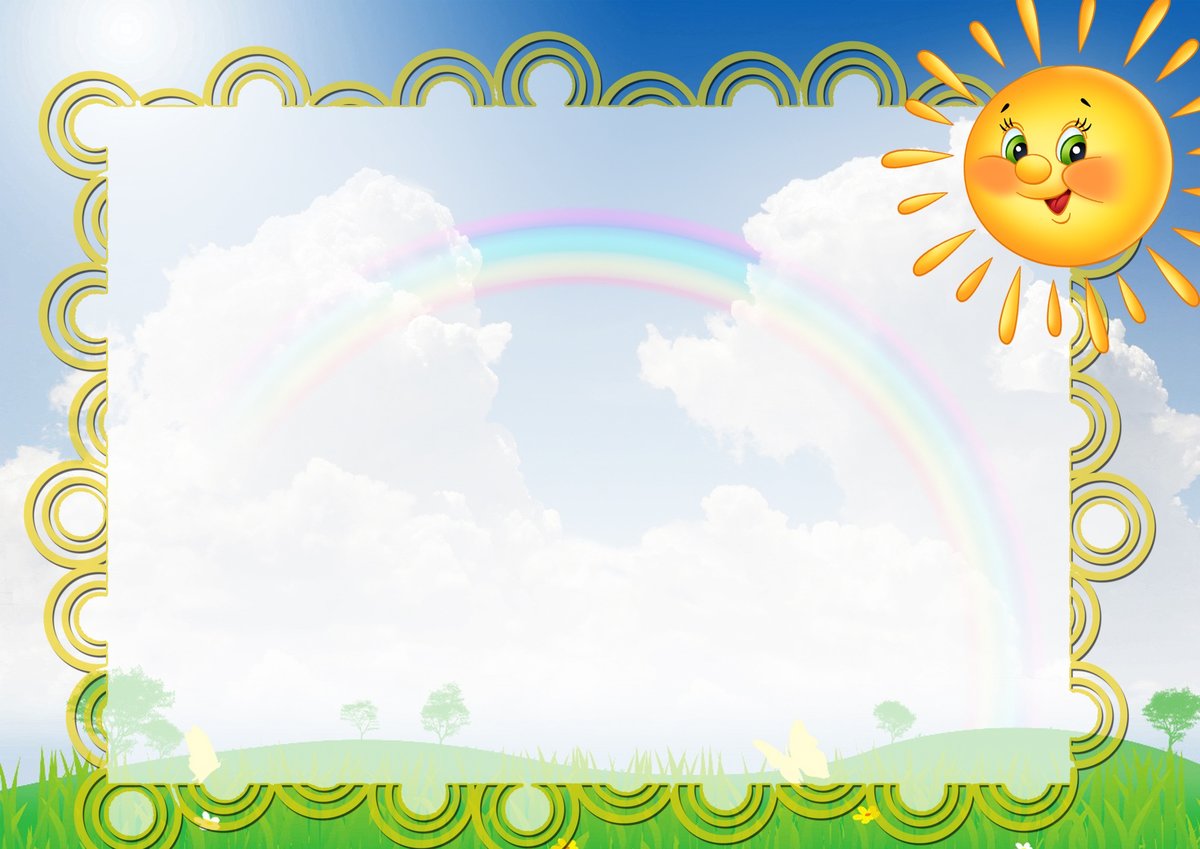 Система работы по организации театральной деятельности
1. Организация предметно развивающей среды
2. Диагностика развития творческих способностей
3. Перспективное планирование и реализация:
-   игры
-   занятия с элементами драматизации
-  театрализованные представления
4. Работа с родителями
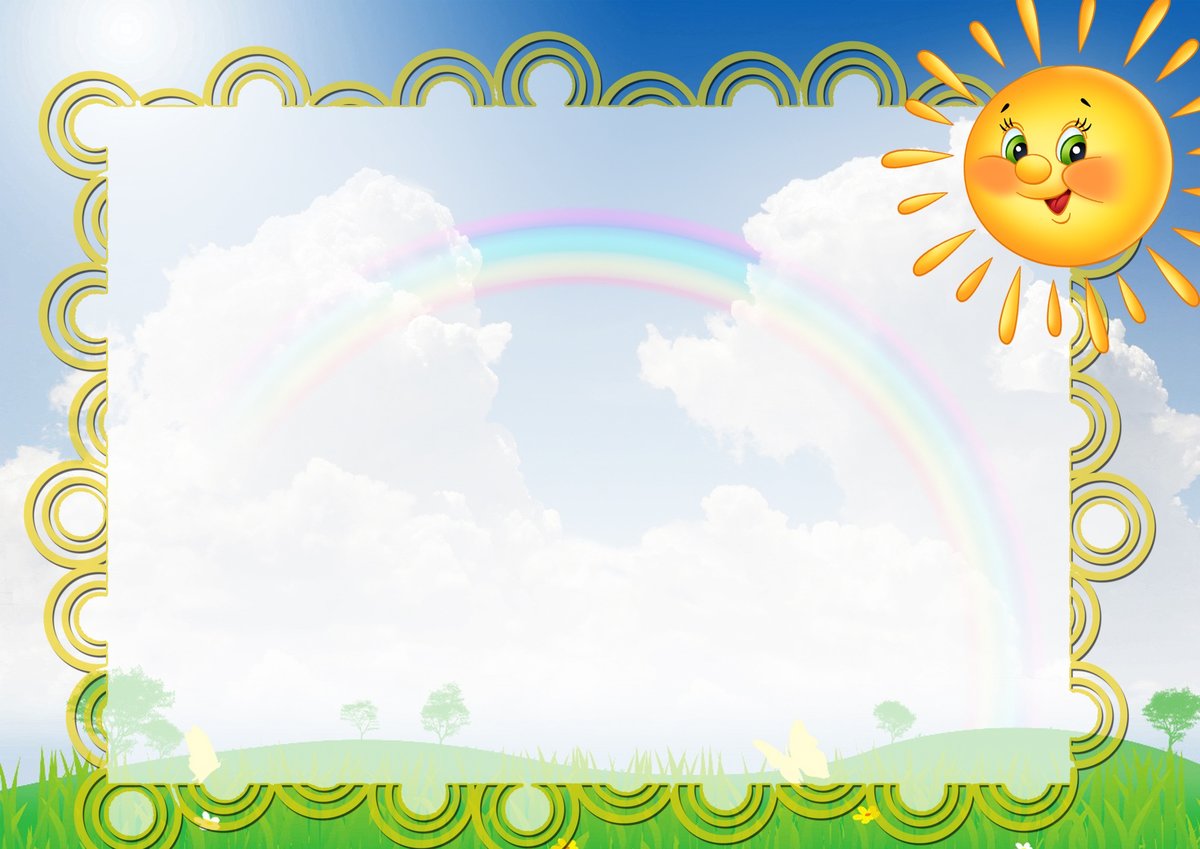 Формы организации театрализованной деятельности
Выбирая материал для инсценировки , нужно отталкиваться от возрастных особенностей, знаний , умений детей, обогащать их  жизненный опыт , побуждать  интерес к новым занятиям, расширять творческий потенциал:
1.Совместная театрализованная деятельность взрослых и детей, театральное занятие, театрализованная игра на праздниках и развлечениях.
2.Самостоятельно театрально-художественная деятельность,
театральные игры в повседневной жизни.
3.Мини-игры на занятиях, игры-спектакли , мини-сценки с куклами в ходе изучения регионального компонента с детьми, привлечения куклы- Петрушки  в решение познавательных задач.
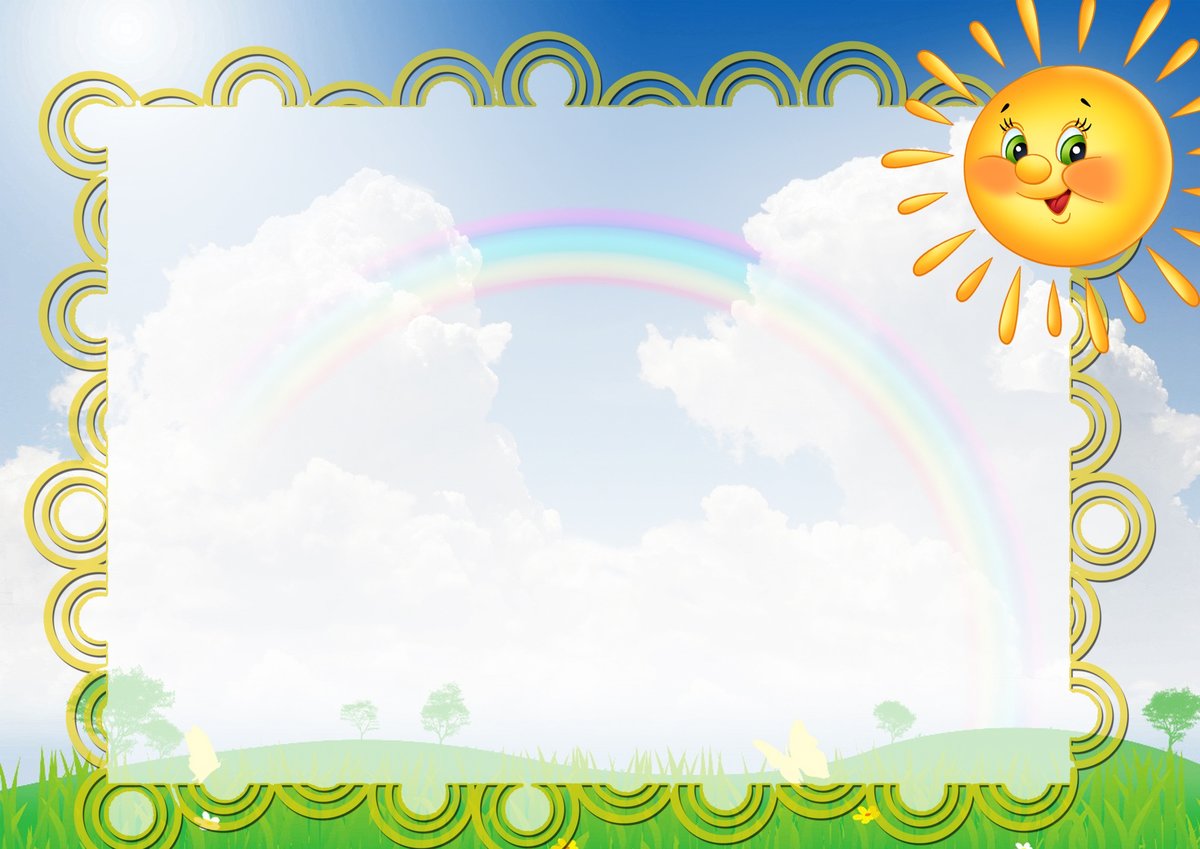 Виды  театральной деятельности
Вид стендовый : на фланелеграфе , магнитный, теневой, плоскостной, 
театр игрушки  готовой, самодельной  и конусной.

2.Вид настольный:  театр из природного материала на песке.

3. Вид театр на руке:  театр пальчиковый,  перчаточный,  живых теней.

4. Вид  верховой театр: театр на ложках,  бибабо,  тростевых  кукла.

5. Вид напольный:  театр марионеток ,  театр масок.
Организация уголка театрализованной деятельности
В группах детского сада организованны уголки для театрализованных представлений, спектаклей. 
В уголке располагаются:
- различные виды театров: бибабо, настольный, театр на фланелеграфе ,теневой театр  и др.;

- реквизит для разыгрывания сценок и спектаклей: набор кукол, ширмы для кукольного театра, костюмы, элементы костюмов, маски;

-  атрибуты для различных игровых позиций: театральный реквизит,  декорации, сценарии, книги, образцы музыкальных произведений, афиши, касса, билеты, карандаши, краски, клей, виды бумаги, природный материал.
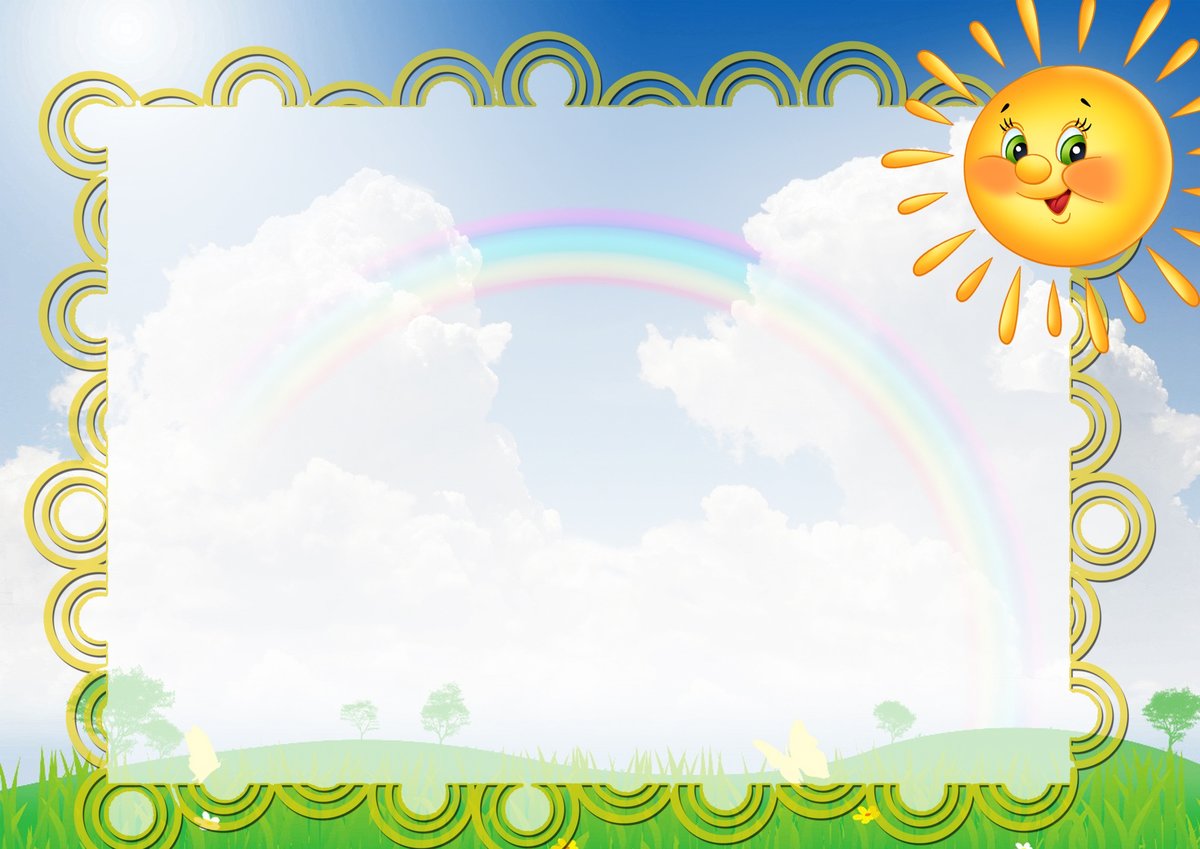 Взаимодействие педагога с детьми
Формы взаимодействия:
 Изготовление атрибутов к сказкам.
 Игры- драматизации по сказкам.
 Использование элементов сказкотерапии.
 Использование этюдов по сказочной теме.
 НОД по образовательным областям.
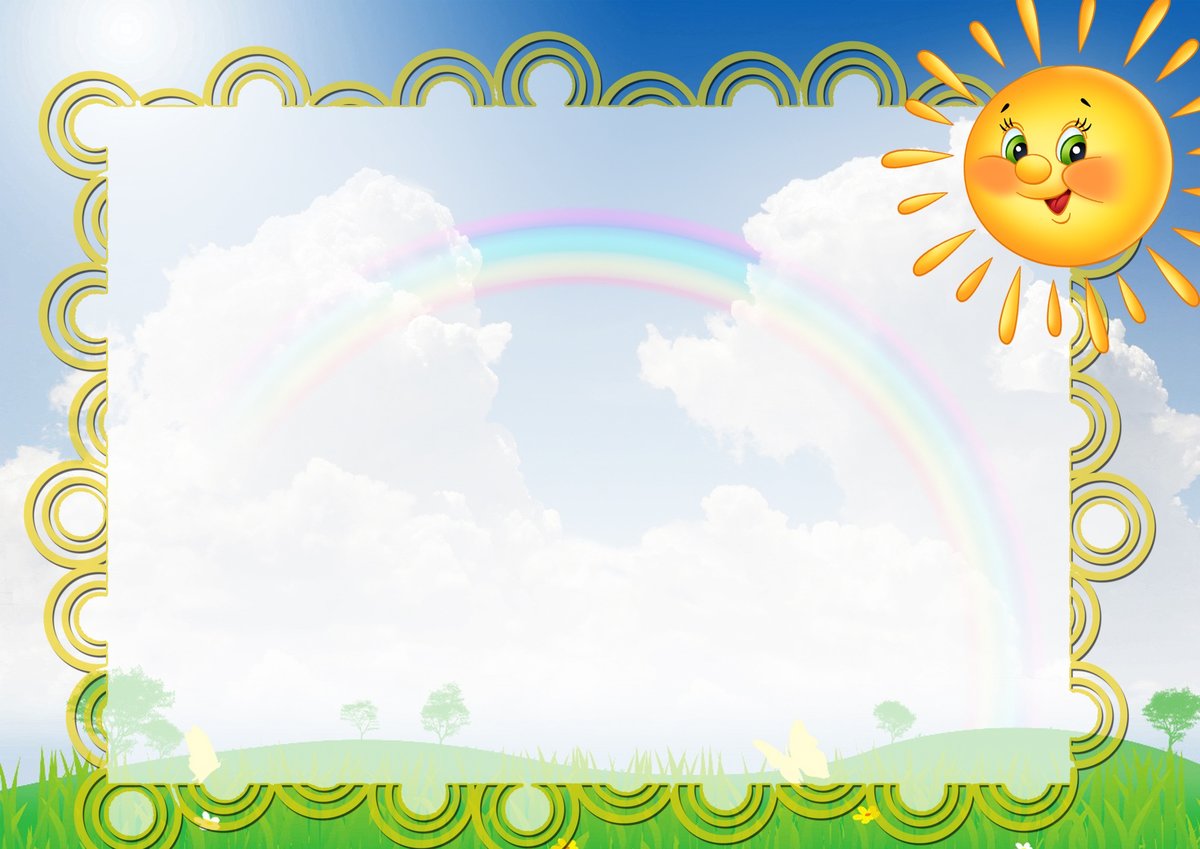 Начинать знакомить детей можно 1 мл. группы
Пальчиковые игры представляют замечательную возможность поиграть вместе с ребенком.
Игры с пальчиковыми куклами помогают малышу лучше управлять движениям и  собственных пальцев.
 Играя вместе со взрослыми, ребенок овладевает ценными навыками общения, разыгрывает различные ситуации с куклами которые ведут себя как люди, развивая воображение ребенка.
Воспитатель и старшие дошкольники- показывают малышам небольшие спектакли, используя для этой цели – различны виды театра: театр картинок на фланелеграфе  и др..
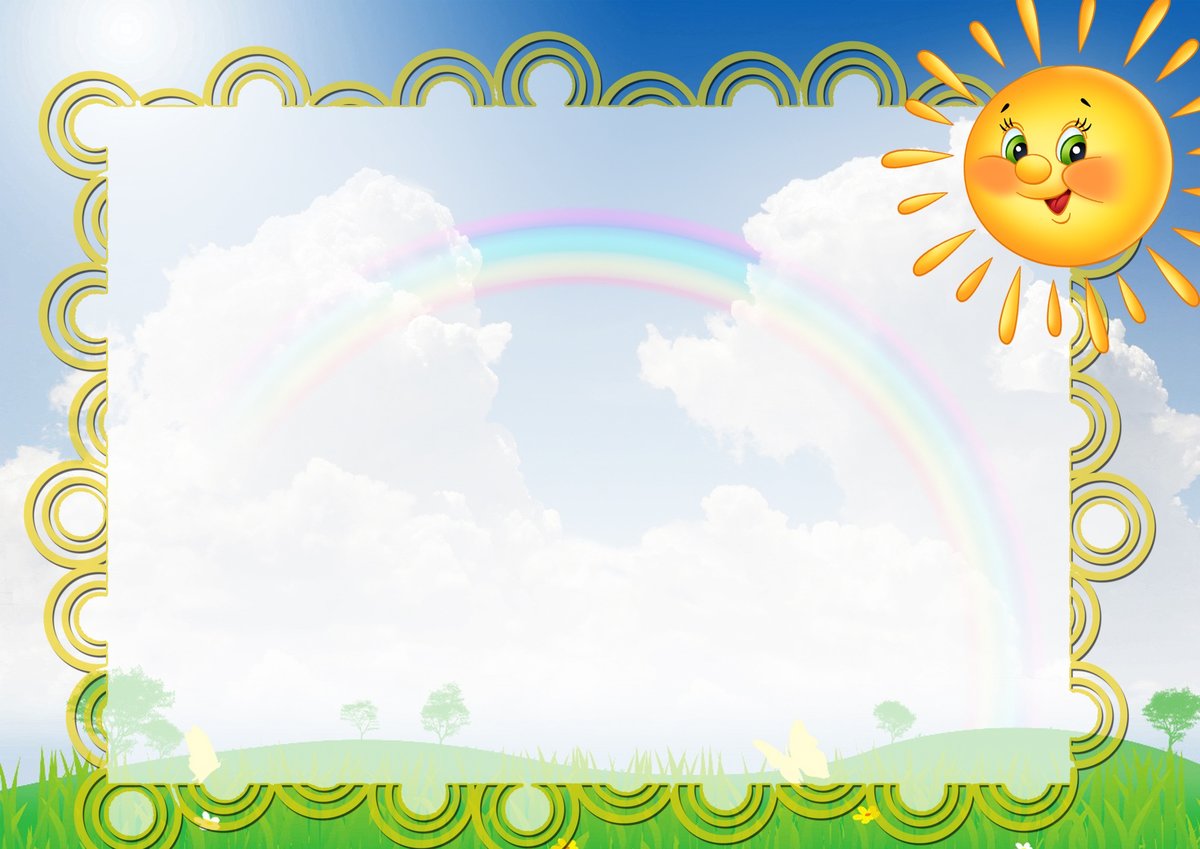 2 младшая и Средняя группа
Для детей  2 мл. группы
 самый простой и доступный театр - это театр кукол на столе
Игрушки  для него можно сшить  из кусочков:
                 ткани, меха, кожи, поролона  они не должны быть большими.
При изготовлении необходимо учитывать соотношение игрушек по размеру ( кошка должна быть выше мышки)  и фактура  ( всех кукол для одного спектакля шьют из одного материала.

    В средней группе – переходим- к более   сложному театру
  Знакомим детей с театральной ширмой и с верховыми куклами. 

    Но прежде , чем дети начнут работать за ширмой надо дать поиграть с игрушкой. Помочь, детям освоить приемы кукло-вождения.
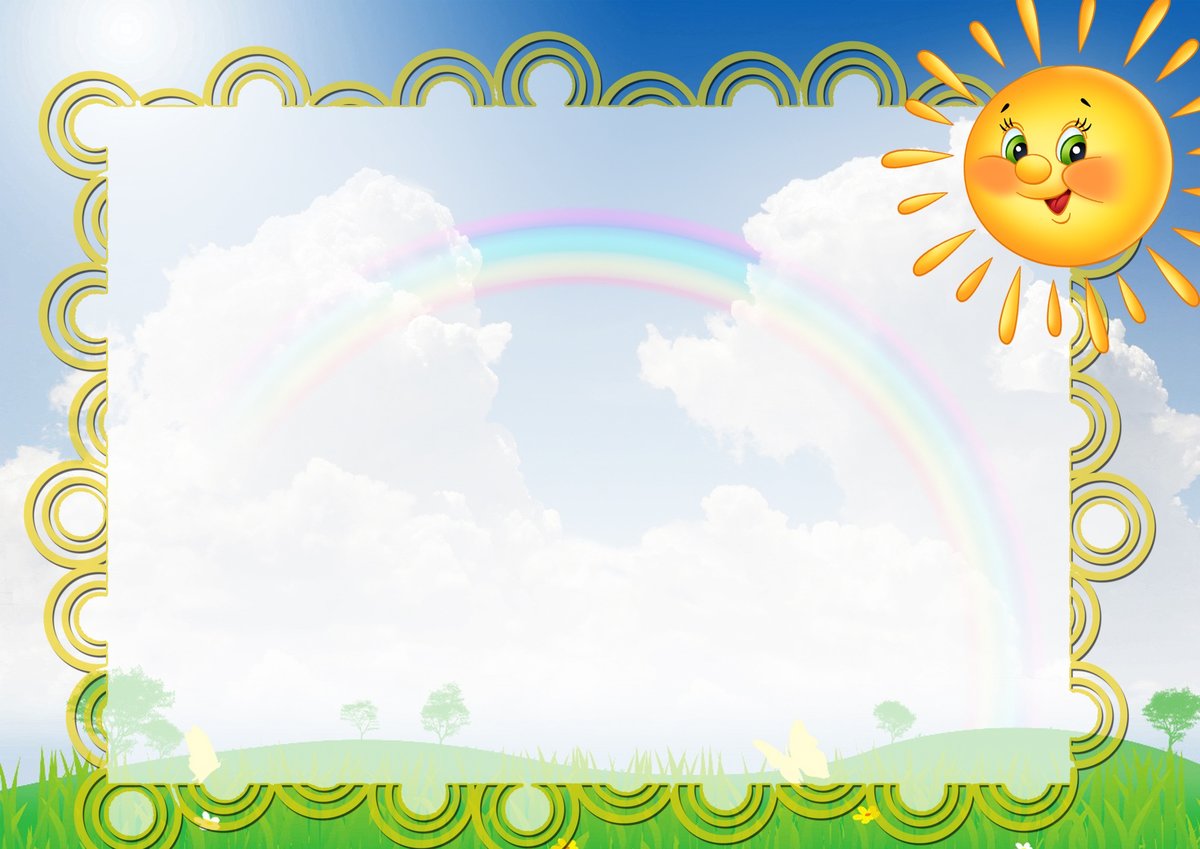 Старшая и подготовительная группа
Следует знакомить детей с марионетками
   Марионетками называют кукол , которыми управляют чаще всего с помощью нитей.  Такие куклы приводятся в движении с помощью ваги   ( т.е деревянной крестовиной)
     Воспитывать устойчивый интерес к театрально- игровой деятельности.
     Подводить детей к созданию выразительного игрового образа в этюдах.
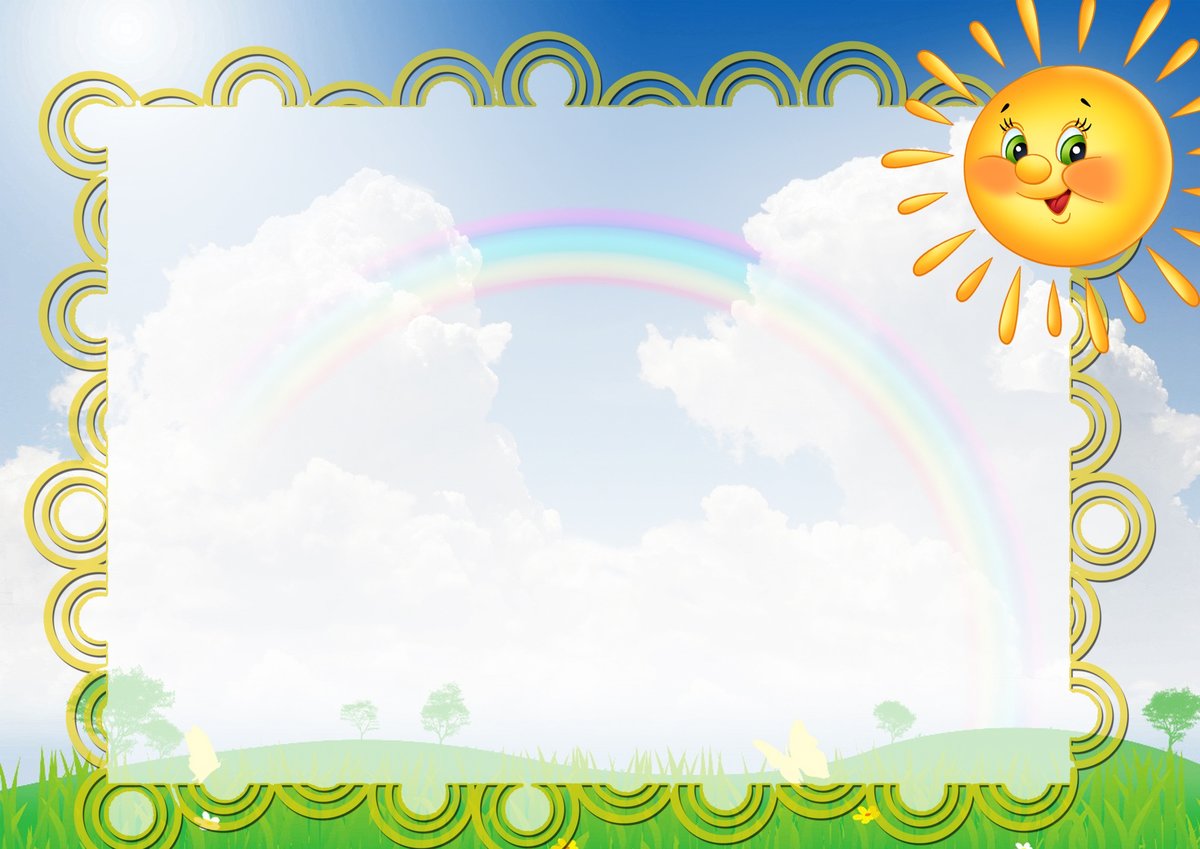 Структура работы по организации театральной деятельности воспитанников
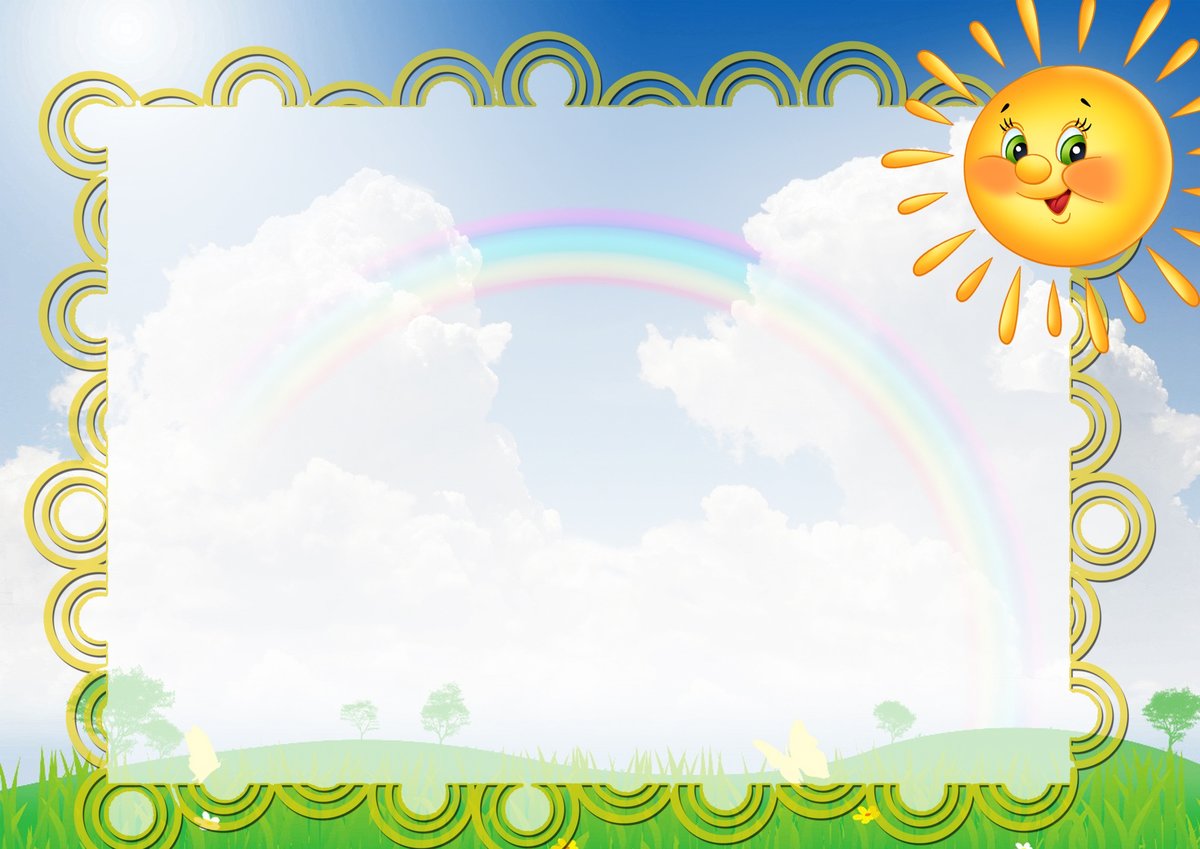 Взаимодействие педагога и родителей
Формы  взаимодействия:
Развлечения.
Мастер-классы.
 Конкурсы, выставки.
Информационный стенд.
 Консультации.
 Показ НОД на родительском часе.
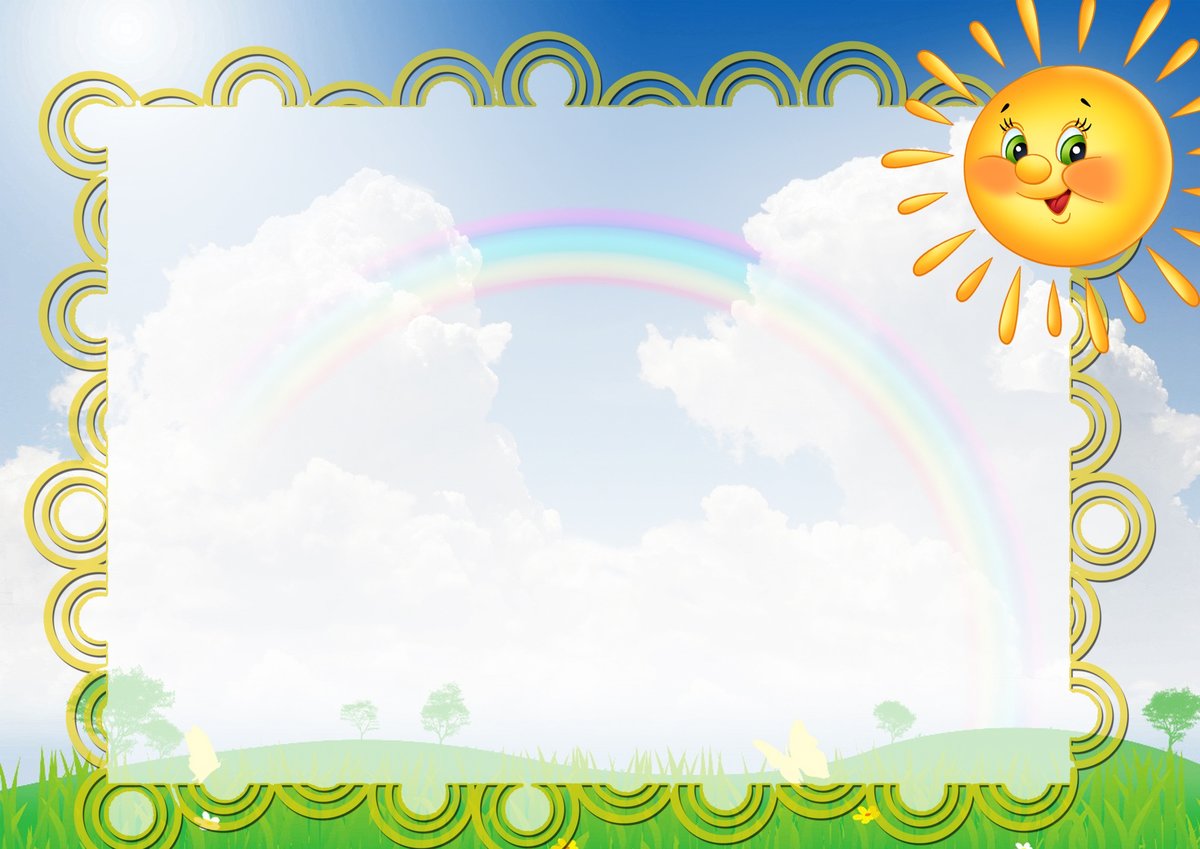 Заключение
Работа по театральной деятельности не должна сводится только к подготовке выступлений, а должна обеспечить одновременное выполнение познавательной, воспитательной и развивающей функций.
Педагог может включать  разыгрывание  сказок, сценок, театральные игры,  игры - драматизации, танцы, ролевые диалоги по иллюстрациям, самостоятельные импровизации на темы, взятые из жизни (смешной случай, интересное событие и т.д.) просмотр и  разыгрывание  кукольных спектаклей, а также упражнения, направленные на развитие различных качеств дошкольников.
 В современных условиях только от педагога зависит «быть» театрально-творческой деятельности в жизни ребенка или не  «быть».
Дарите детям радость приобщения к театральному искусству!
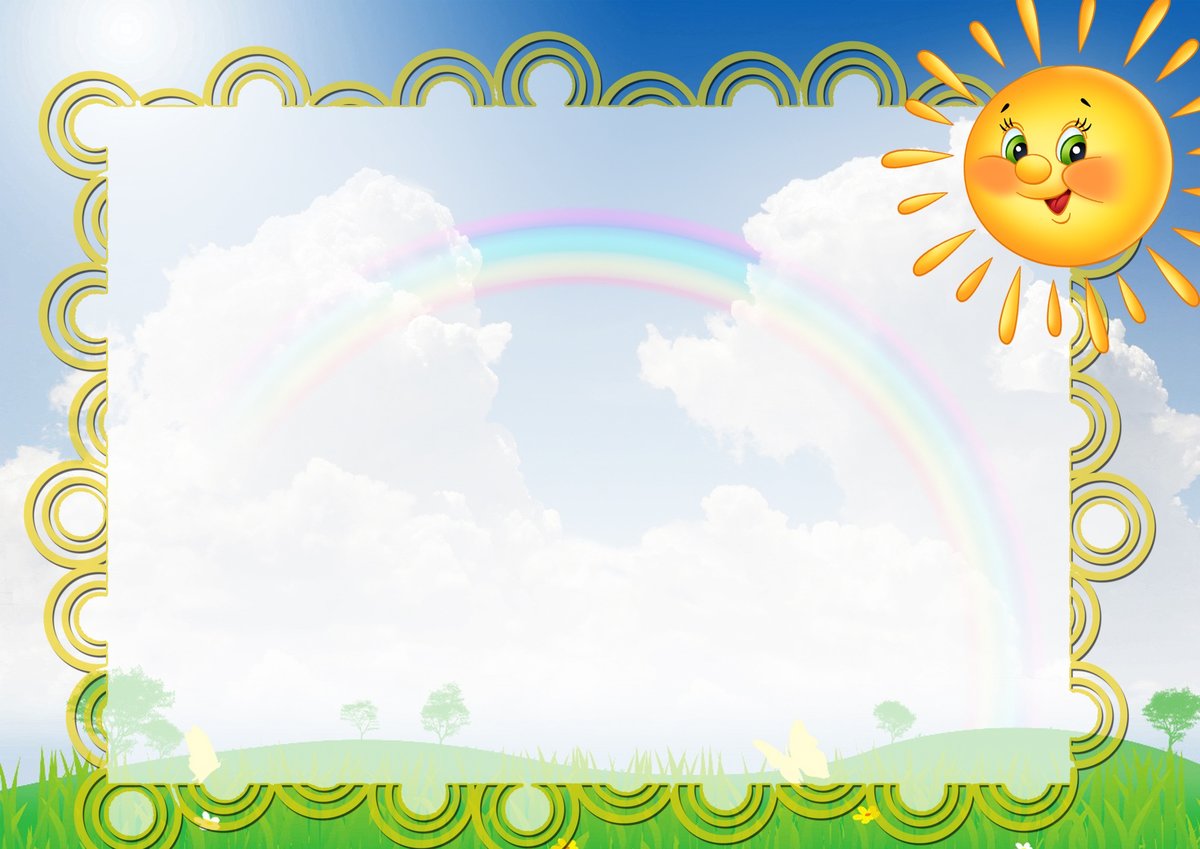 Используемая литература:
Е.В. Мигунова - Организация театрализованной деятельности в детском саду: Учеб. метод, пособие, 2007.
  Т.Доронова – Театрализованная деятельность как средство развития дет Е.В. Мигунова - Организация театрализованной деятельности в детском саду: Учеб.-метод, пособие, 2007.
   Т.Доронова – Театрализованная деятельность как средство развития детей 4-5 лет, Москва – 2009.
   Гендерное образование : учебное пособие / под общ. ред. Л. И. Столярчук.– Краснодар : Просвещение - Юг, 2011.
    Градусова, Л. В. Вопросы гендерной педагогики /Л. В. Градусова. – М: Флинта, 2011.
   Н.В. Клюева, Ю.В. Касаткина «Учим детей общению» Ярославль: «Академия Развития», 1997.
    Гендерное образование : учебное пособие / под общ. ред. Л. И. Столярчук.– Краснодар : Просвещение - Юг, 2011.
     Градусова, Л. В. Вопросы гендерной педагогики /Л. В. Градусова. – М: Флинта, 2011.
   Н.В. Клюева, Ю.В. Касаткина «Учим детей общению» Ярославль: «Академия Развития», 1997.